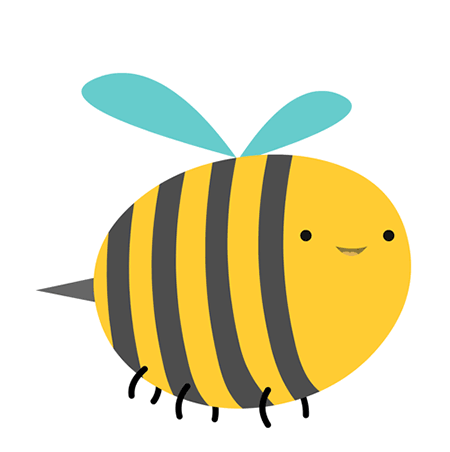 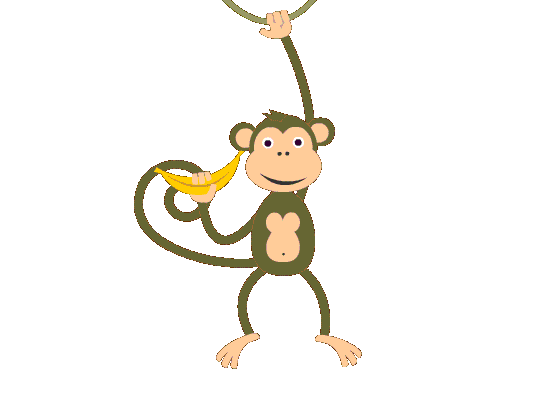 Animals in the Quran
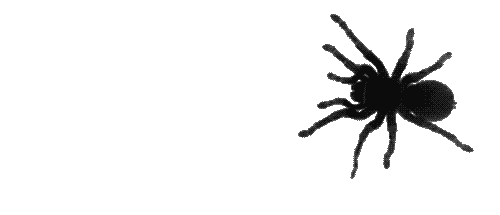 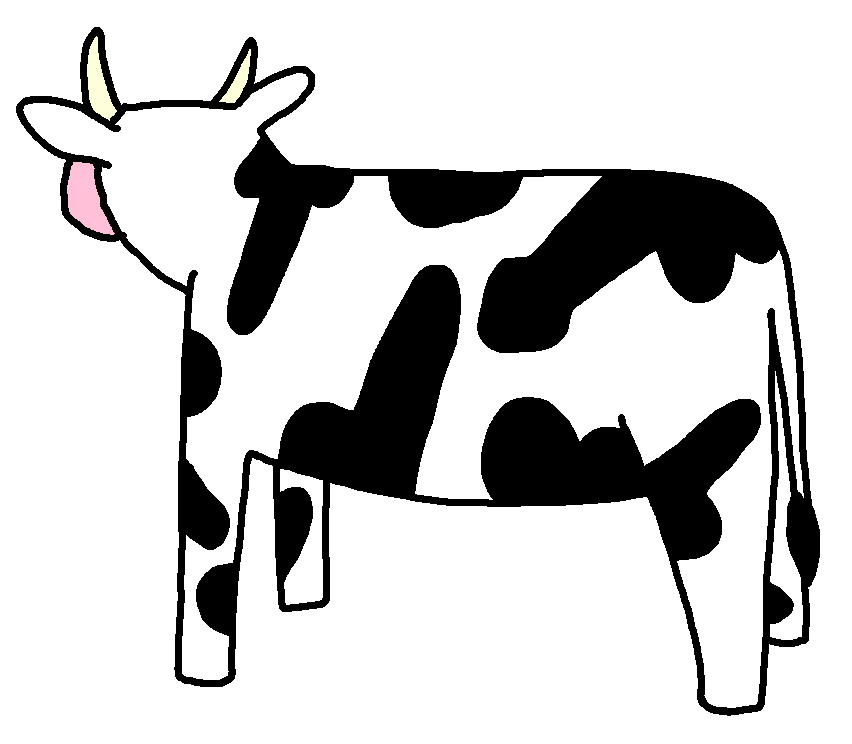 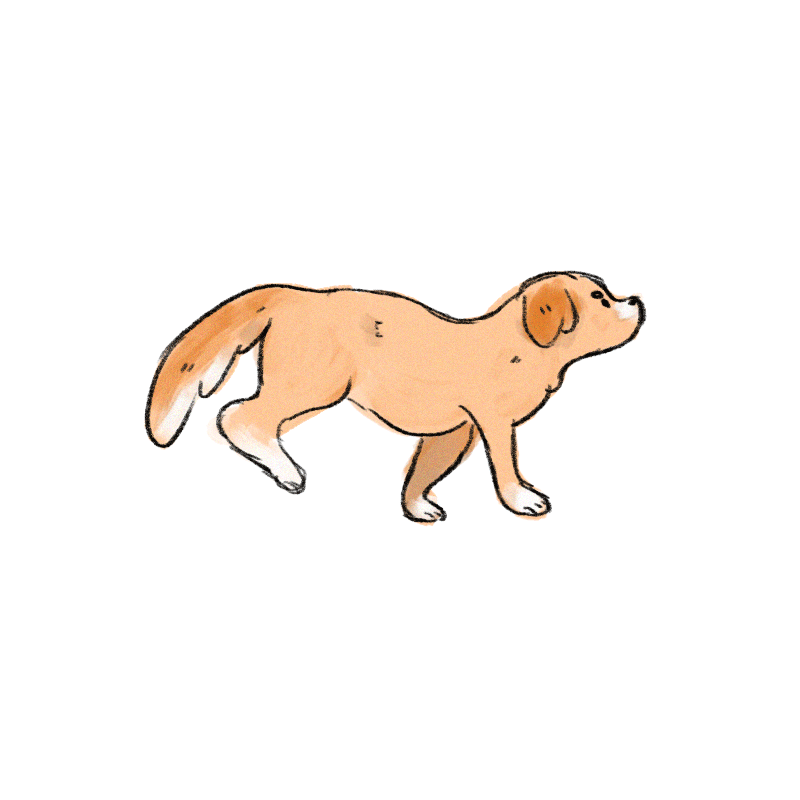 وَالْأَنْعَامَ خَلَقَهَا ۗ لَكُمْ فِيهَا دِفْءٌ وَمَنَافِعُ وَمِنْهَا تَأْكُلُونَ And He created the cattle for you; you have in them warm clothing and many advantages.Surah Nahl (16:5)
Guess the sound of the animals.
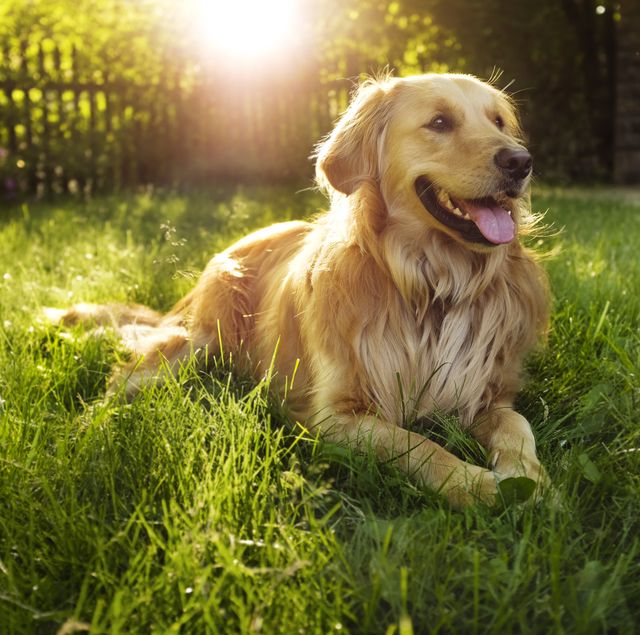 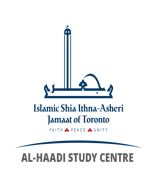 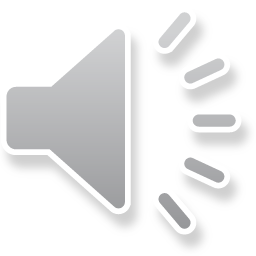 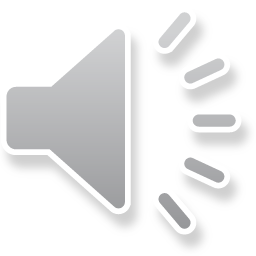 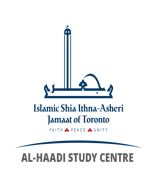 This Photo by Unknown Author is licensed under CC BY-SA
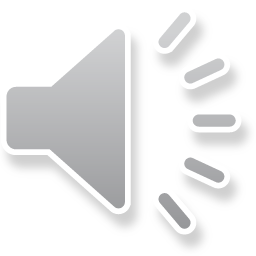 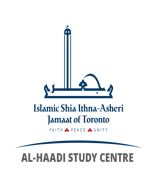 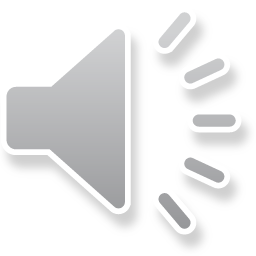 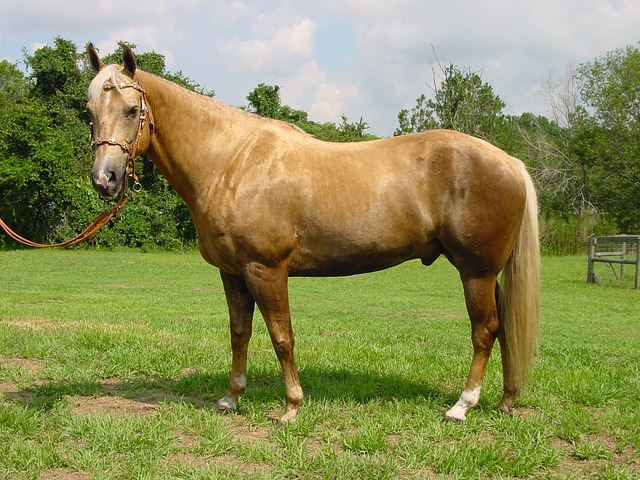 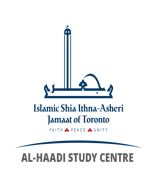 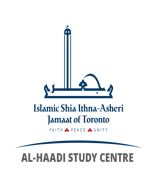 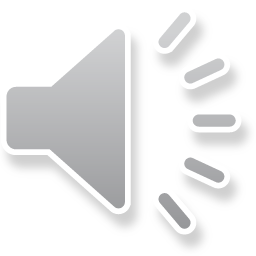 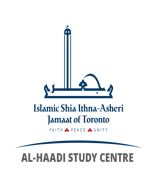 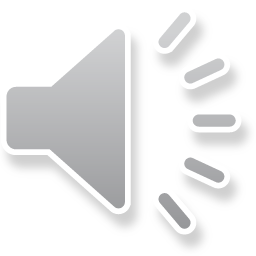 This Photo by Unknown Author is licensed under CC BY-SA
COW -  بقرة
BEE – نحل
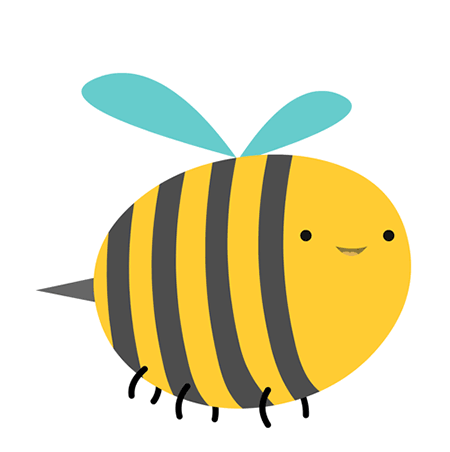 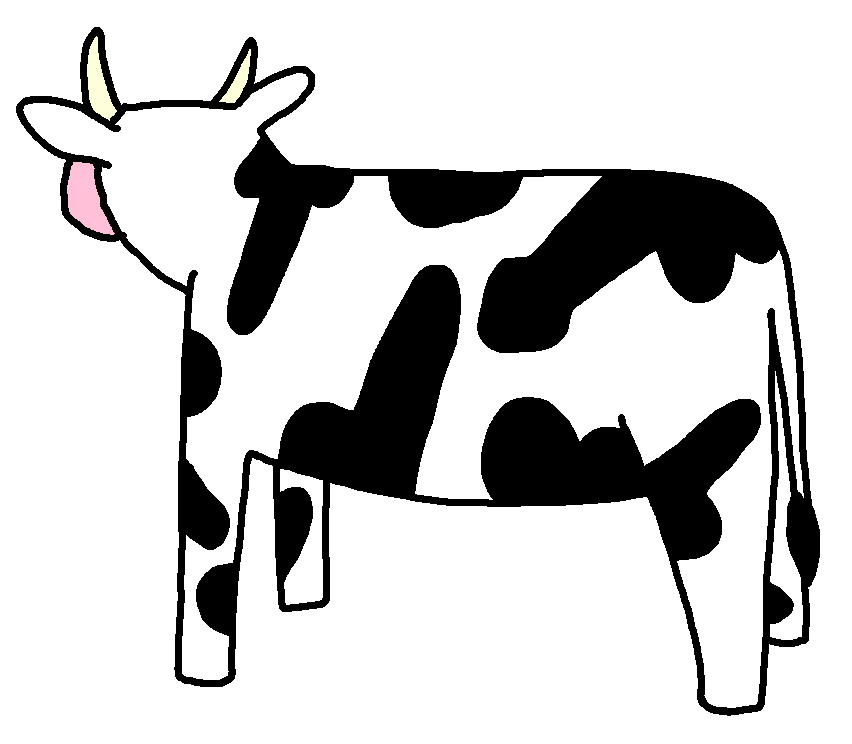 SPIDER - عنكبؤت
ANT - نمل
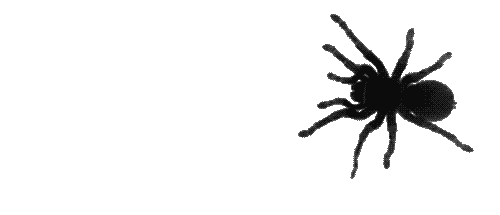 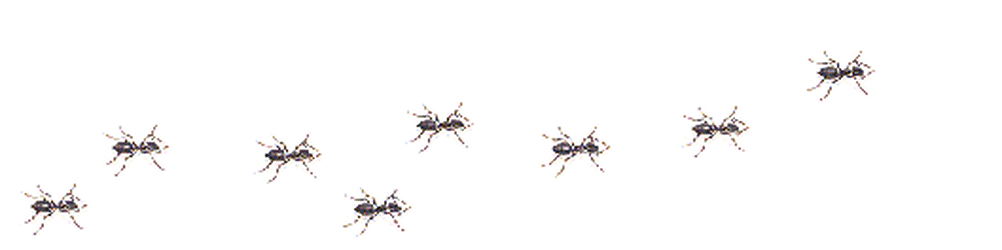 [Speaker Notes: You could sing the rhyme “Old Mcdonald’s had a farm or Prophet Nuh’s Ark”, instead of saying English names you could say the Arabic names!]
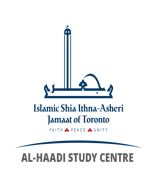 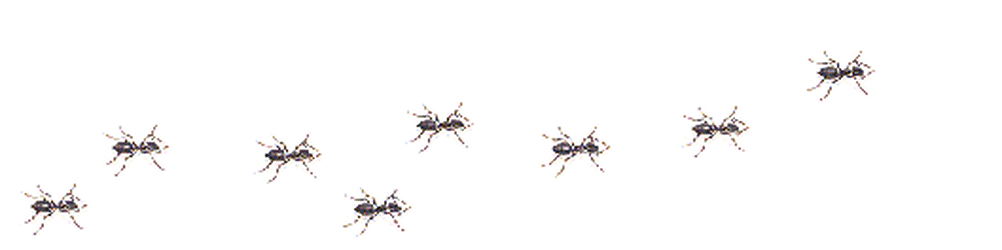 BEE – نحل
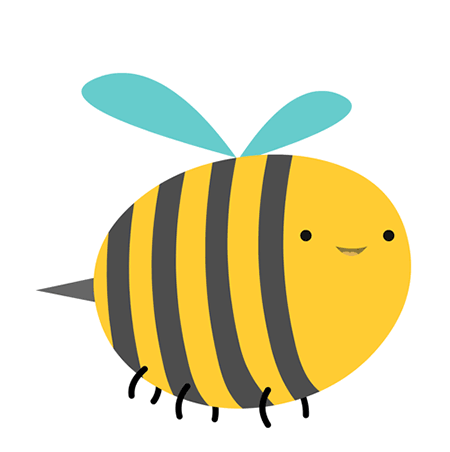 SPIDER - عنكبؤت
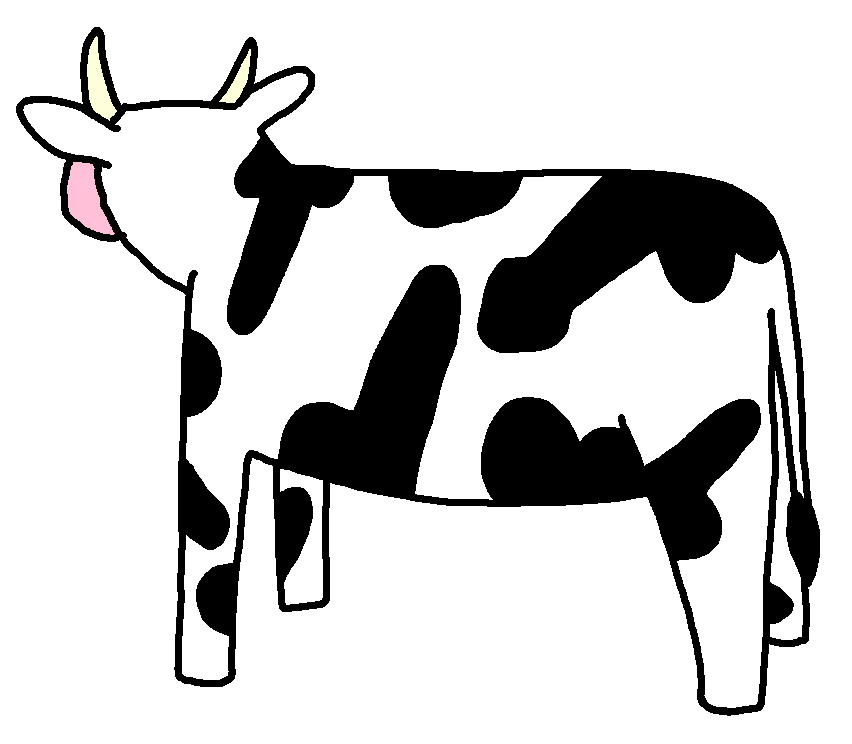 COW -  بقرة
ANT - نمل
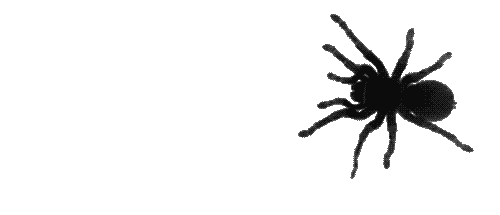 [Speaker Notes: Match the word to the correct animal, and ask them if they know any advantages of these animals]
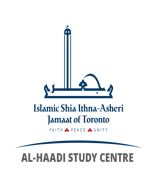 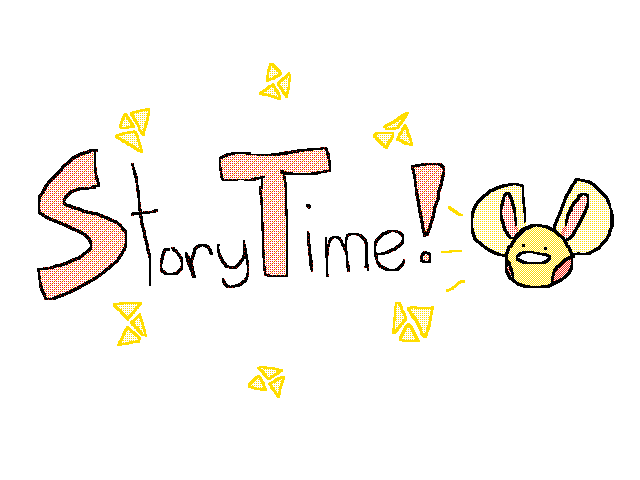 https://madrasahonline.org/lessons/7a04-animals-in-the-quran/
[Speaker Notes: I think it would be a great idea to cover yourself with a big wooly blanket before you read this story (Ateka)]
Make a COW mask!https://madrasahonline.org/wp-content/uploads/2018/11/7A04_EXT1_animal-mask_cow-1.pdf
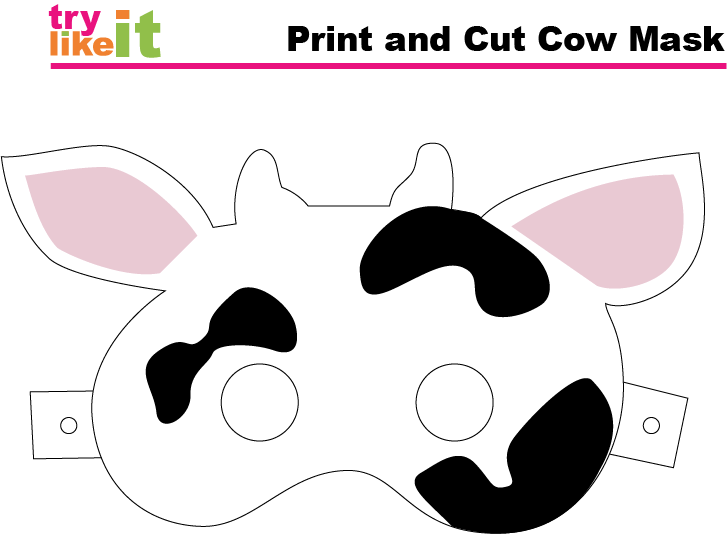 [Speaker Notes: In class activity - students will be making the craft together]